Η γυναίκα στον κινηματογράφο
Στοιχεία της κινηματογραφικής γλώσσας
Ο κινηματογράφος είναι η νεότερη από της ονομαζόμενες καλές τέχνες. Σύμφωνα με την Αθανασάτου (2001), στο δημιουργικό πλαίσιο του κινηματογράφου συνυπάρχουν δύο αντιθετικά στοιχεία σε αλληλεπίδραση, η εικόνα και η αφήγηση.
Η εικόνα αποτελεί ένα στοιχείο μη χρονικό, αφού ο χρόνος ακινητοποιείται
Η αφήγηση αποτελεί το χρονικό στοιχείο αφού αποτελεί ένα σύστημα χρονικών εναλλαγών 
Θεμελιακό στοιχείο του κινηματογράφου είναι η διάρθρωση του χρονοχώρου.
Στοιχεία της κινηματογραφικής γλώσσας
Η κινηματογραφική εικόνα είναι προϊόν μιας μηχανής που μπορεί να καταγράψει επακριβώς ένα τμήμα της πραγματικότητας. Η πραγματικότητα αυτή εξαρτάται από τις επιλογές του ανθρώπου που σκηνοθετεί. Το πρόσωπο αυτό επιλέγει την πραγματικότητα που μας παρουσιάζεται.
Στοιχεία της κινηματογραφικής γλώσσας
Η κινηματογραφική εικόνα είναι αυτό που βλέπει η μηχανή λήψης. Είναι καταρχήν ρεαλιστική, γιατί καταγράφει την κίνηση και τον ήχο όπως είναι στην «αληθινή ζωή».
Πέραν όμως του ρεαλιστικού, ο κινηματογράφος μπορεί να εκφράσει αφηρημένες έννοιες εκμεταλλευόμενος τον συμβολισμό αλλά και την τεχνική του μοντάζ .
Ο κινηματογράφος αποτελεί μέσο αναπαραγωγής και αναπαράστασης νοημάτων, ιδεών, ιδεολογιών, στάσεων και πεποιθήσεων.
Γυναίκα και κινηματογράφος
Όπως ήδη είχε επισημάνει η Σιμόν Ντε Μπωβουάρ στο «Δεύτερο Φύλο», κατανοώντας τις ρίζες της γυναικείας καταπίεσης «οι κοινωνικοί μύθοι μεταφέρονται μέσω της κουλτούρας θρησκείες, παραδόσεις, γλώσσα, μύθοι, τραγούδια, ταινίες- η οποία με τη σειρά της κατασκευάζει τον τρόπο με τον οποίο το άτομο αρχίζει να γνωρίζει, να αντιλαμβάνεται να δοκιμάζει την εμπειρία του υλικού κόσμου. Επιπλέον η αναπαράσταση του κόσμου … είναι δουλειά των ανδρών, οι οποίοι τον περιγράφουν από την δική τους οπτική γωνία και τη ταυτίζουν με την απόλυτη αλήθεια» (Μπωβουάρ,1984).
Γυναίκα και κινηματογράφος
Οι γυναίκες ιστορικοί της Τέχνης έθεσαν το ερώτημα της φεμινιστικής οπτικής και αμφισβήτησης κατά την ανάλυση των εικαστικών αναπαραστάσεων, αποκαλύπτοντας πώς αυτές υπέβαλαν και προωθούσαν αντιλήψεις κατωτερότητας των γυναικών.
Γυναίκα και κινηματογράφος
Ειδικότερα η φεμινιστική θεωρία και κριτική του κινηματογράφου συνέβαλε αποφασιστικά στη μελέτη των αναπαραστάσεων των φύλων και στην κατανόηση των τρόπων κατασκευής της «θηλυκότητας». Μελετώντας συστηματικά τις εικόνες των γυναικών και τους τρόπους ένταξης των φύλων στην αφήγηση, προσέφερε νέες θεωρήσεις και οπτικές σε ευρύτερα πολιτισμικά ζητήματα. Όπως παρατηρεί η Ann Kaplan, αυτή η κριτική ενεπλάκη άμεσα με το γυναικείο κίνημα και σχεδόν αναπόφευκτα ξεκίνησε με μια κοινωνιολογική και πολιτική μεθοδολογία (Kaplan, 1983).
Γυναίκα και κινηματογράφος
Το κείμενο που επρόκειτο να έχει τη μεγαλύτερη επίδραση στη θεμελίωση και ανάπτυξη της φεμινιστικής κριτικής φιλμικής θεωρίας αλλά και ευρύτερα στις πολιτισμικές σπουδές από την οπτική του φύλου, ήταν το μαχητικό άρθρο της φεμινίστριας ιστορικού Κινηματογράφου Laura Mulvey με τίτλο: «Οπτική απόλαυση και αφηγηματικός κινηματογράφος» (“Visual) Pleasure and Narrative Cinema”), το οποίο δημοσιεύθηκε το 1975 στο κινηματογραφικό περιοδικό Screen.
Η Mulvey βασίζεται στη θεμελιώδη υπόθεση ότι ο κλασσικός κινηματογράφος αντανακλά, αποκαλύπτει ή εκμεταλλεύεται την κοινωνικά καθιερωμένη ερμηνεία της διαφοράς του φύλου, η οποία ελέγχει εικόνες, ερωτικούς τρόπους κοιτάγματος και θέαμα.
Η φεμινιστική θεωρία του κινηματογράφου
Η γυναικεία εικόνα αποτελούσε και αποτελεί βασικό στοιχείο του κινηματογράφου, όπως και όλων των οπτικοακουστικών μέσων. 
Στην κριτική και τη θεωρία του κινηματογράφου η ανάδειξη του γυναικείου φύλου ως κύριο άξονα δημιουργεί την ανάγκη μιας πλήρης επανεξέτασης των κινηματογραφικών δημιουργημάτων και από και προς τις γυναίκες σε σχέση με τη γυναίκα. 
Βασικός στόχος της φεμινιστικής θεωρίας του κινηματογράφου ήταν να φέρει στο επίκεντρο του ενδιαφέροντος την παραγνωρισμένη συνεισφορά των γυναικών στο χώρο του κινηματογράφου.
Η φεμινιστική θεωρία του κινηματογράφου
Η φεμινιστική θεωρία του κινηματογράφου είναι η θεωρητική κριτική του κινηματογράφου που γίνεται υπό το πρίσμα της φεμινιστικής πολιτικής σκέψης και βασίζεται στο φεμινιστικό θεωρητικό υπόβαθρο.
Παρόλο που στην ιστορία του σινεμά συναντάμε από νωρίς γυναίκες κινηματογραφίστριες  οι οποίες προσέγγισαν με τη δουλειά τους την προβληματική και μη αντικειμενική έκφραση της γυναικείας υποκειμενικότητας, μπορεί κανείς να μιλά για φεμινιστική θεωρία και πρακτική του κινηματογράφου από τα τέλη του 1960 και μετά.
Η φεμινιστική θεωρία του κινηματογράφου
Με την άνοδο του δεύτερου φεμινιστικού κύματος και μέσα σε ένα κλίμα που ξεκίνησε να αμφισβητεί την υπάρχουσα τάξη πραγμάτων ευνοήθηκε η εμφάνιση ενός νέου πολιτικοποιημένου και ευαισθητοποιημένου προς τα γυναικεία ζητήματα ρεύμα κινηματογραφικής σκέψης. 
Στην κριτική και τη θεωρία του κινηματογράφου η ανάδειξη του γυναικείου φύλου ως ένα δεδομένο ανάλυσης συνεπάγεται ως μια πλήρη επανεξέταση των έργων προς και από τις γυναίκες σε σχέση με το γυναικείο φύλο.
Η φεμινιστική θεωρία του κινηματογράφου
Ο κινηματογράφος εστιάζει στο βλέμμα του κοινού αλλά και στις κάμερας. Έτσι προσφέρει στο κοινό την απόλαυση της ταύτισης του με κάποιο πρόσωπο που του ταιριάζει ή του μοιάζει ή ακόμη και με ένα εξιδανικευμένο εγώ. Ταυτόχρονα προσφέρει στο κοινό και την ευχαρίστηση της ικανοποίησης που παίρνει από το αντικείμενο του βλέμματος. 
Ο άνδρας θεατής υποστηρίζεται διπλά από αυτούς τους μηχανισμούς οπτικής ικανοποίησης καθώς το βλέμμα μεταδίδεται από το ανδρικό υποκατάστατο που υπάρχει στη διήγηση προς τον άνδρα θεατή στο κοινό.
Η γυναίκα από την άλλη μεριά παρουσιάζεται ως θέαμα η ως αυτό που η Mulvey ονομάζει to-be-looked-at-ness (υπάρχω για να με κοιτάζουν). Όπως παρατήρησε η Mulvey σε αυτόν τον κόσμο η απόλαυση του να κοιτάζεις έχει χωριστεί ανάμεσα σε αυτή του ενεργητικού άνδρα και της παθητικής γυναίκας.  ( Mulvey,1982)
Η γυναίκα, παρά την κεντρική της θέση στην κλασσική κινηματογραφική αναπαράσταση, καθίσταται ο αντικειμενικοποιημένος Άλλος, που αποκτά υπόσταση μέσω του ανδρικού βλέμματος. Υπάρχει μόνο ως «βλεπόμενο αντικείμενο» (“to be looked at”). 
Τα ανδρικό βλέμμα νοείται ως:
 βλέμμα της κάμερας καθώς αυτή εγγράφει τα προφιλμικά γεγονότα
 βλέμμα του άνδρα πρωταγωνιστή/των ανδρικών χαρακτήρων, μέσα στην αφήγηση
 βλέμμα του κοινού (καθώς παρακολουθεί το φίλμ).
Η φεμινιστική θεωρία του κινηματογράφου
Στις αρχές της δεκαετίας 1970 οι πρώτες φεμινίστριες κριτικοί, οι Αμερικανίδες Μolly Haskell, Joan Mellen και Marjorie Rosen,  πραγματεύτηκαν  με τρόπο κοινωνιολογικό και εμπειρικό το θέμα της διαστρεβλωμένης και ανεπαρκούς εκπροσώπησης της γυναικείας ταυτότητας στο σινεμά. 
Σύμφωνα με την ανάλυσή τους, η γυναικεία ταυτότητα ορίζεται ως ένα ιδεολογικό και κοινωνικό οικοδόμημα στη βάση των άκαμπτων πρότυπων της πατριαρχικής κοινωνίας, που είτε την ειδωλοποιεί και τη σέβεται σαν Παναγία, είτε την καταδικάζει και τη διασύρει σαν πόρνη. 
Τα παραπάνω συμπεράσματα, μολονότι πρωτοποριακά στην εξέλιξη της φεμινιστικής σκέψης, σύντομα τέθηκαν υπό αμφισβήτηση από άλλες θεωρητικούς.
Η φεμινιστική θεωρία του κινηματογράφου
Οι  Laura Mulvey, Claire Johnston, Pam Cook και Annette Kuhn τα επέκριναν για την  θέση που αποδέχεται την πατριαρχία ως φυσική τάξη πραγμάτων και τη γυναικεία ταυτότητα ως βιολογικό θέμα μόνο. 
Οι Βρετανίδες φεμινίστριες θεωρητικοί εξέτασαν τους ψυχολογικούς μηχανισμούς ταύτισης, επιθυμίας και ηδονής σε δράση όταν ο μέσος θεατής παρακολουθεί κινηματογράφο. Προχωρώντας σε ψυχαναλυτικές ερμηνείες των ταινιών κατέληξαν πως το βλέμμα του ανθρώπου που παρακολουθεί κινηματογράφο αφορά και επικεντρώνεται μονάχα στο ανδρικό φύλο. 
Συμπέραναν λοιπόν πως ο κινηματογράφος στοχεύει στη διέγερση και ικανοποίηση του ανδρικού κοινού, αγνοώντας και αποκλείοντας πολλές φορές τις επιθυμίες του γυναικείου.
Η φεμινιστική θεωρία του κινηματογράφου
Με ζητούμενο να εξεταστεί και να αναδειχθεί το γυναικείο βλέμμα και το γυναικείο ζητούμενο άρχισαν να γυρίζουν ταινίες.
 Εξαιρετικά παραδείγματα φεμινιστικών φιλμ αυτής της περιόδου είναι οι ταινίες των Βελγίδων σκηνοθέτιδων Agnes Varda και Chantal Akerman. Η πρώτη, με την ταινία “Η Κλεό από τις 5 ώς τις 7” [1962], κατέγραψε την 90λεπτη περιήγηση της τραγουδίστριας Κλεό στο Παρίσι, σε πραγματικό χρόνο και χωρίς ελλείψεις, ενώ αυτή περιμένει τα αποτελέσματα ογκολογικών εξετάσεων που έχει κάνει. Ένα ταξίδι στον κόσμο της νεαρής γυναίκας [που την υποδύεται θαυμάσια η Corinne Marchand], ο οποίος με το ενδεχόμενο του θανάτου αρχίζει σιγά-σιγά να αλλάζει κατεύθυνση προς την αυτο-ανακάλυψη και την αυτεπίγνωση.
Η Κλεό από τι 5 έως τις 7
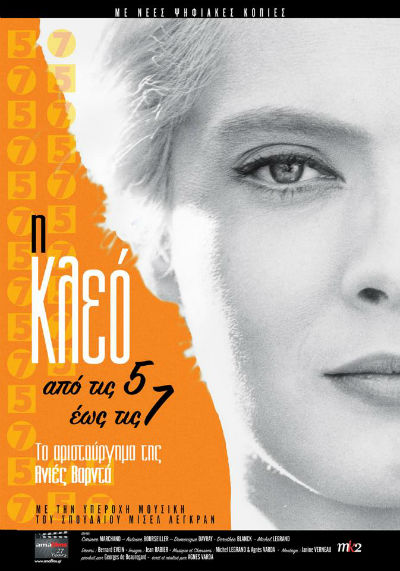 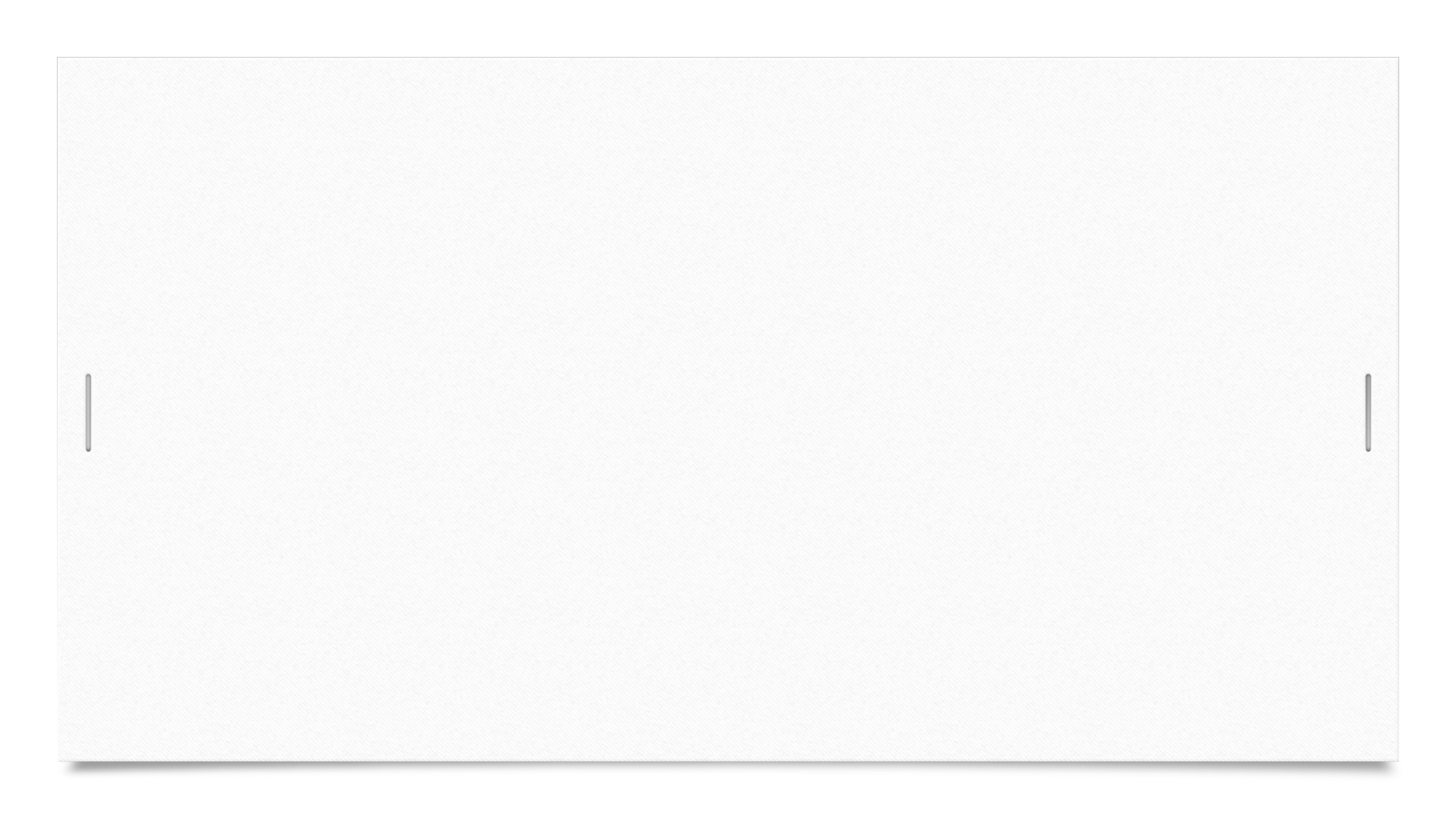 Η φεμινιστική θεωρία του κινηματογράφου
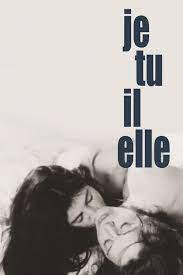 Η Akerman παράλληλα, ίσως η κατεξοχήν εκφραστής των φεμινιστικών θεωριών, με το “Je Τu Ιl Εlle” [“Εγώ, Εσύ, Αυτός, Αυτή”, 1974] και πρωταγωνιστώντας η ίδια γυμνή σ’ ένα λευκό δωμάτιο, επέλεξε μεσαία πλάνα κινηματογράφησης για να αποδομήσει τους ψυχολογικούς μηχανισμούς του βλέμματος και να αποφευχθεί η ταύτιση του/της θεατή.
Όταν γυρνούσε αυτήν την ταινία, η Σαντάλ Άκερμαν ήταν 24 χρονών. Η ταινία είναι μία όμορφα κατάφωρη αυτοβιογραφία. Η ανάπτυξη της αφήγησης προαναγγέλλεται από τον τίτλο της.
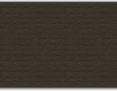 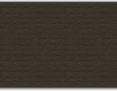 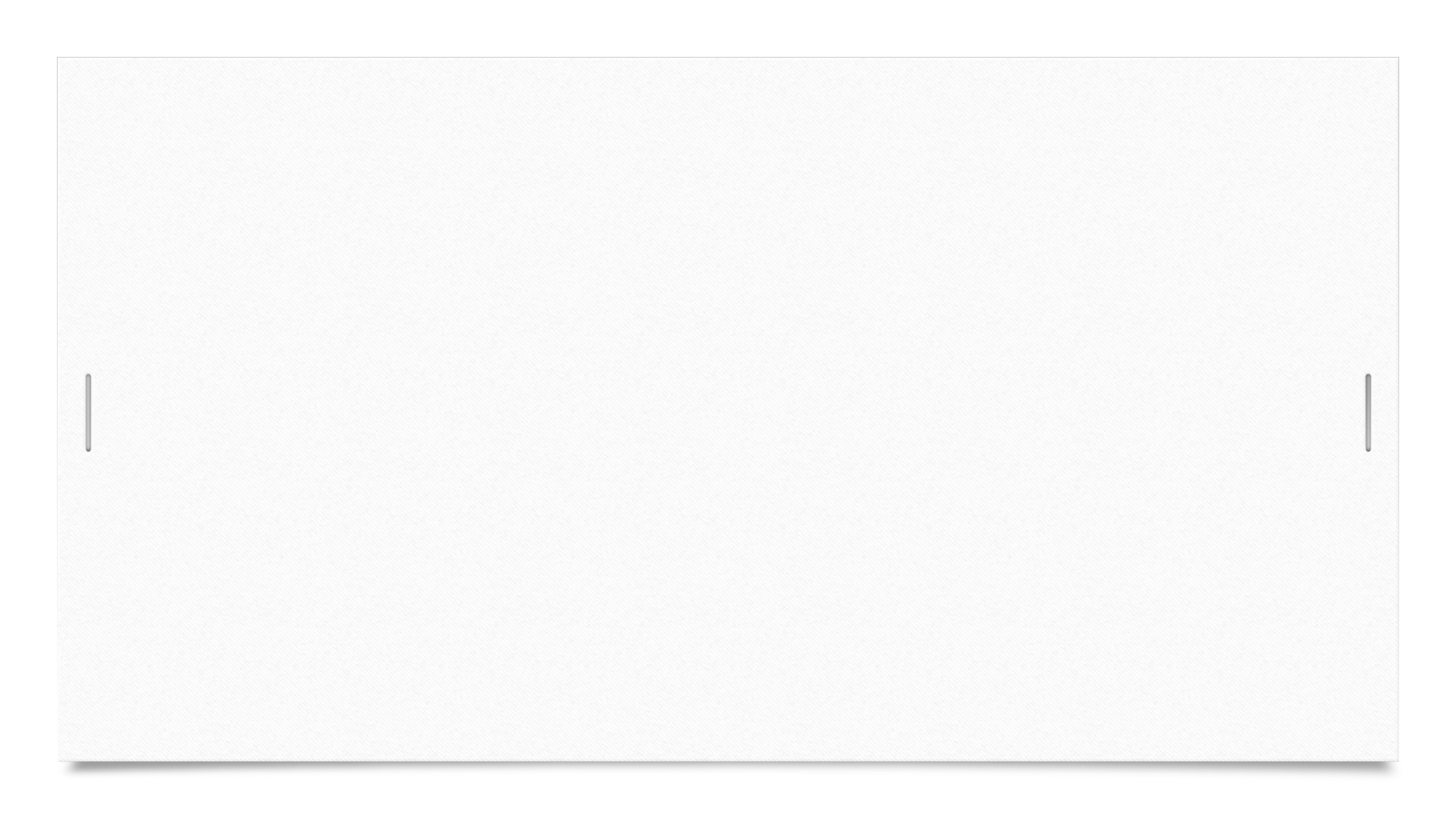 Η φεμινιστική θεωρία του κινηματογράφου
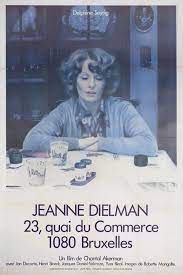 Ακολούθησε η ταινία-σταθμός του 1975 “Jeanne Dielman, 23 Quai du Commerce, 1080 Bruxelles”*: το όνομα και η διεύθυνση της πρωταγωνίστριας Ζαν Ντελμάν.
Η Ζαν Ντιλμάν κατοικεί στη διεύθυνση 23, quai du Commerce, στις Βρυξέλλες. Έξι χρόνια χήρα, μένει με τον έφηβο γιο της, τον Σιλβέν. Ζει μια προγραμματισμένη, μεθοδική ζωή. Τα ψώνια του νοικοκυριού, το μαγείρεμα, η σεξουαλική εργασία για τα προς το ζην, το δείπνο με τον γιο της, όλα συμβαίνουν με τελετουργική ακρίβεια στο πλαίσιο μιας καλοκουρδισμένης καθημερινότητας.
Στην κινηματογραφική ταινία βελγικής παραγωγής Jeanne Dielman, 23, quai du Commerce, 1080 Bruxelles (1975) της Chantal Akerman, παρακολουθούμε τρεις μέρες από τη ζωή αυτής της γυναίκας, μια ζωή που χάνει σταδιακά τον ρυθμό της, ώσπου αποδιοργανώνεται ανεπανόρθωτα.
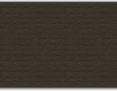 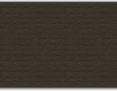 Η φεμινιστική θεωρία του κινηματογράφου
Στη δεκαετία του 1980 έγιναν περαιτέρω θεωρητικές ζυμώσεις, φέρνοντας τη γυναίκα-θεατή στο προσκήνιο. Βασικοί σταθμοί, οι προτάσεις της Μary Ann Doane, περί εναλλασσόμενης ταύτισης της γυναίκας-θεατή μεταξύ αντρικού και γυναικείου βλέμματος.
Έπειτα, οι ιδέες των Virginia Brooks και η Carol Clover ότι ο/η θεατής μπορεί να ταλαντεύεται ανάμεσα την ενεργητική-σαδιστική και την παθητική-μαζοχιστική θέση, με έμφαση στις ταινίες τρόμου που ενθαρρύνουν ταύτιση με το θηλυκό θύμα (the final girl). 
Τέλος, οι τοποθετήσεις των Τania Modleski και Τeresa de Lauretis ότι η οπτική της γυναίκας-θεατή είναι αμφιφυλοφυλική. Σημαντική ακόμη υπήρξε η επίδραση του Michel Foucault στη μετέπειτα εξέλιξη της φεμινιστικής θεωρίας, όπου και η έννοια του φύλου αντιπαραβάλλεται με αυτές της τάξης, καθώς και με τις σχέσεις εξουσίας μεταξύ γυναικών.
Η φεμινιστική θεωρία του κινηματογράφου
Τα τελευταία είκοσι χρόνια, η φεμινιστική θεωρία του κινηματογράφου συνεχίζει να εξελίσσεται και να επηρεάζει σημαντικά τη θεωρία του κινηματογράφου γενικότερα. Ωστόσο χρειάζονται ακόμη τομές. Ενόσω οι κυρίαρχες φεμινιστικές φωνές παραμένουν ως επί το πλείστον αυτές των λευκών και μεσοαστών γυναικών, ο διάλογος οφείλει να διευρυνθεί για να περιλάβει την κοινωνική και την πολιτική ζωή κι εμπειρία όλων ανεξαιρέτως των γυναικών
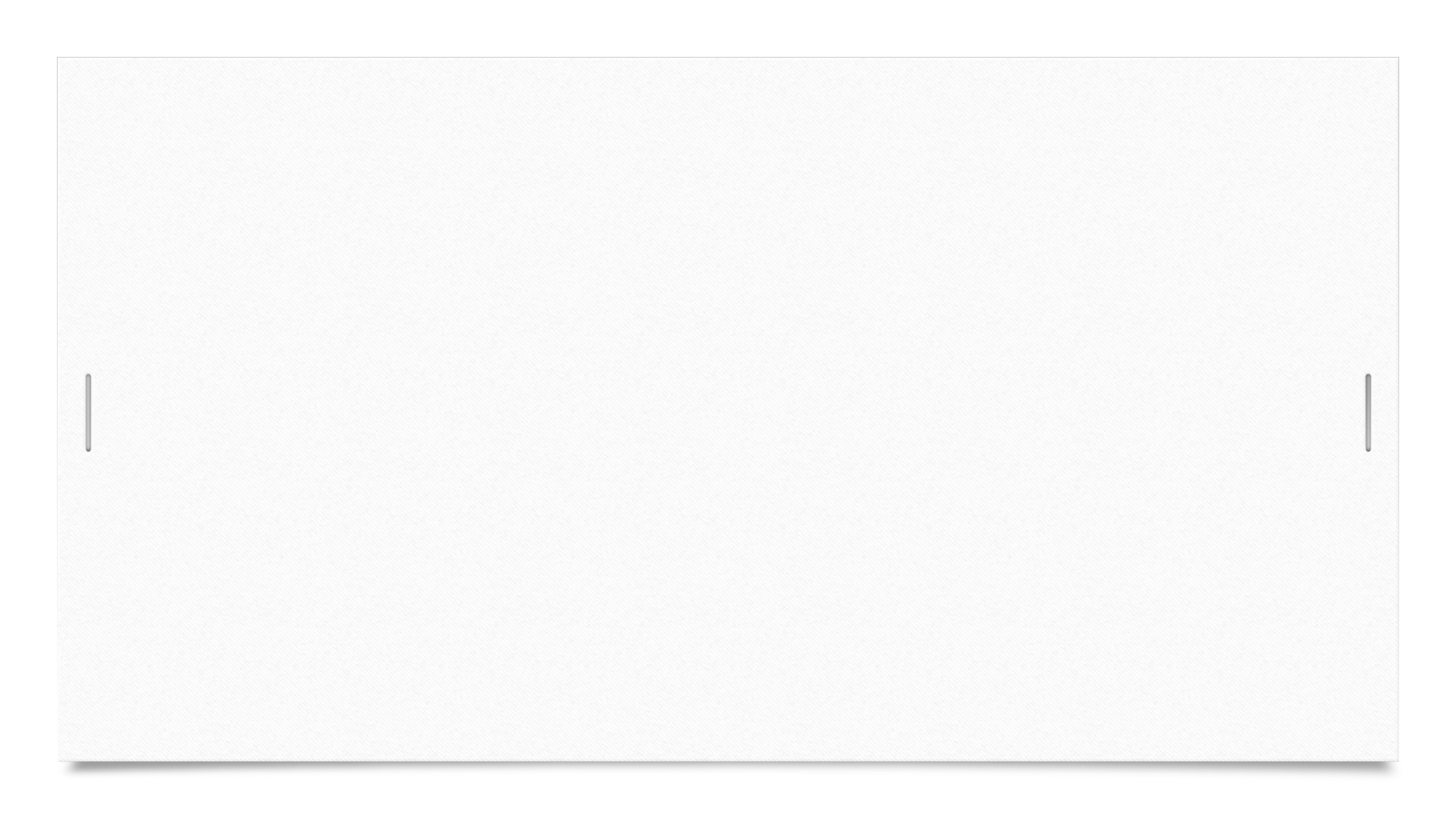 Vertigo
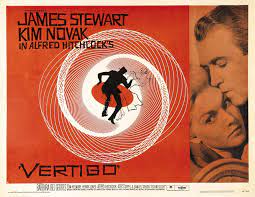 Η ταινία Δεσμώτης του ιλίγγου (Αγγλ. Vertigo) είναι ψυχολογικό θρίλερ παραγωγής 1958, σε σκηνοθεσία Άλφρεντ Χίτσκοκ. Το σενάριο της ταινίας, το οποίο έγραψαν οι Άλεκ Κόουπελ και Σάμιουελ Α. Τέιλορ, είναι βασισμένο στο αστυνομικό μυθιστόρημα των Μπουαλώ-Νάρσεζακ με τίτλο D'entre les morts. Στην ταινία πρωταγωνιστεί ο Τζέιμς Στιούαρτ στο ρόλο ενός αστυνομικού, ο οποίος αναγκάστηκε να αποσυρθεί πρόωρα από την ενεργό δράση λόγω ψυχολογικού σοκ που υπέστη κυνηγώντας έναν εγκληματία, το οποίο είχε ως αποτέλεσμα να υποφέρει από κατάθλιψη και ιλίγγους. Συμπρωταγωνίστρια του Στιούαρτ στην ταινία είναι η Κιμ Νόβακ στο ρόλο μιας γυναίκας που παρουσιάζει αλλόκοτη συμπεριφορά και κρατά ένα σκοτεινό μυστικό.
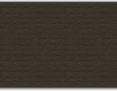 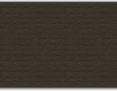 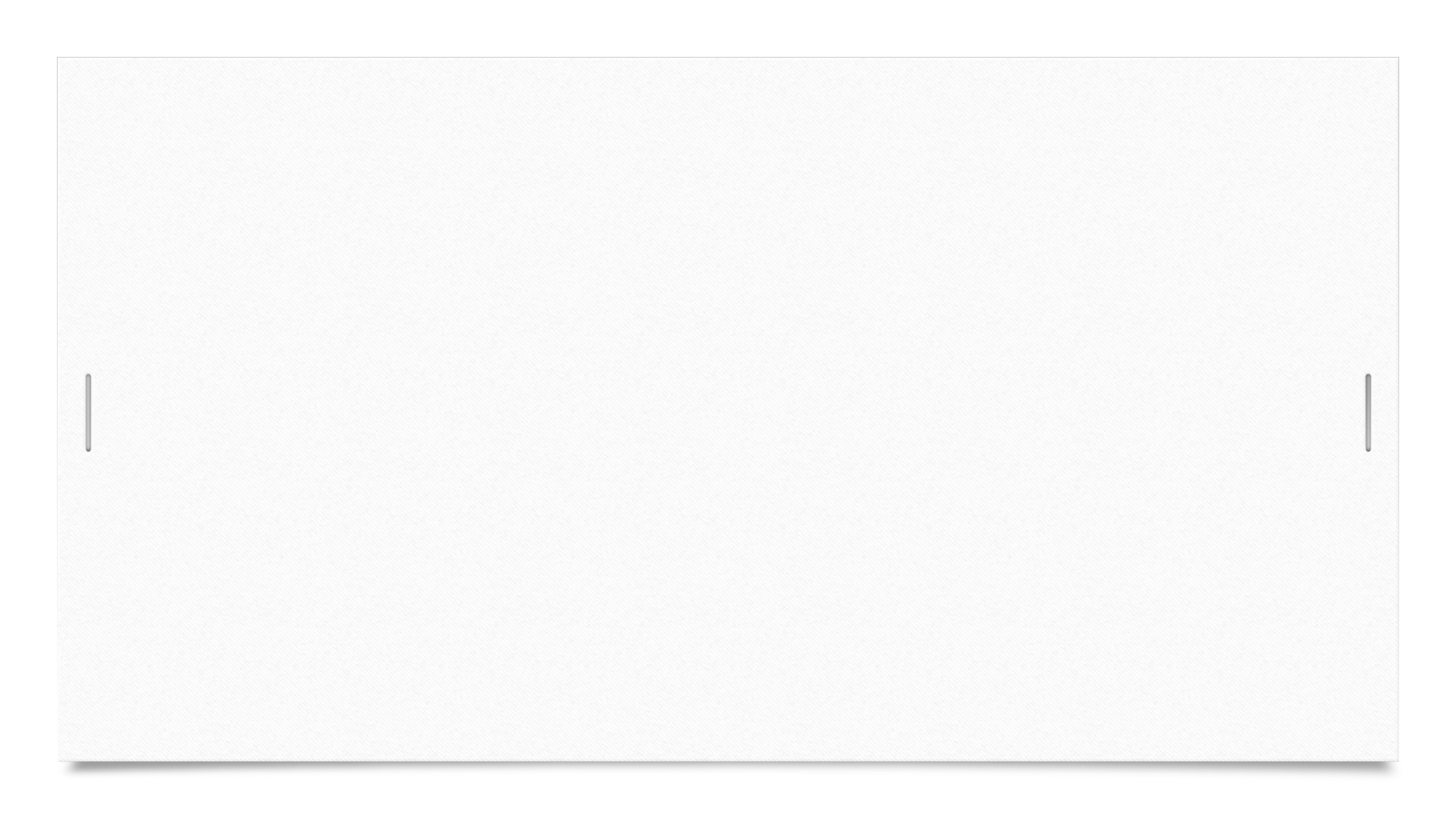 The hours
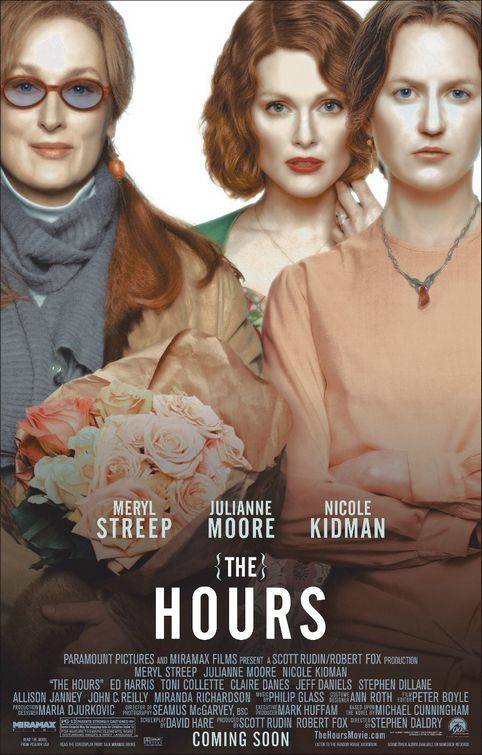 Οι Ώρες (αγγλικά: The Hours) είναι αμερικανική/βρετανική δραματική ταινία παραγωγής 2002 σε σκηνοθεσία Στίβεν Ντάλντρι. Το σενάριο έγραψε ο Ντέιβιντ Χέαρ και είναι βασισμένο στο βραβευμένο με Πούλιτζερ, ομότιτλο μυθιστόρημα του Μάικλ Κάνινγκαμ. Πρωταγωνιστούν οι Μέριλ Στριπ, Τζούλιαν Μουρ και Νικόλ Κίντμαν. Η ταινία αφηγείται την ιστορία τριών γυναικών, σε διαφορετικές εποχές, των οποίων οι ζωές επηρεάζονται από το βιβλίο Κυρία Νταλαγουέι (Mrs. Dalloway) της Βιρτζίνια Γουλφ. Οι τρεις γυναίκες είναι: η Κλαρίσα Βόγκαν, μια Νεοϋορκέζα που ετοιμάζει ένα πάρτι για τον άρρωστο φίλο της που πάσχει από aids, το 2001, η Λόρα Μπράουν, μια έγκυος νοικοκυρά που ζει στην Καλιφόρνια της δεκαετίας του '50, εγκλωβισμένη σε ένα γάμο που την κάνει δυστυχισμένη και η Βιρτζίνια Γουλφ στην Αγγλία της δεκαετίας του '20, που προσπαθεί να γράψει το βιβλίο της, ενώ παλεύει να ξεπεράσει την κατάθλιψη.
Απέσπασε 9 υποψηφιότητες για Όσκαρ στην 75η Απονομή των Βραβείων, μεταξύ των οποίων Καλύτερης Ταινίας, Σκηνοθεσίας, Διασκευασμένου Σεναρίου, Β' Ανδρικού Ρόλου για την ερμηνεία του Εντ Χάρις, Β' Γυναικείου Ρόλου για την Μουρ, κερδίζοντας εκείνο του Α' Γυναικείου Ρόλου για την ερμηνεία της Κίντμαν
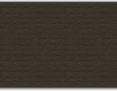 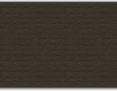 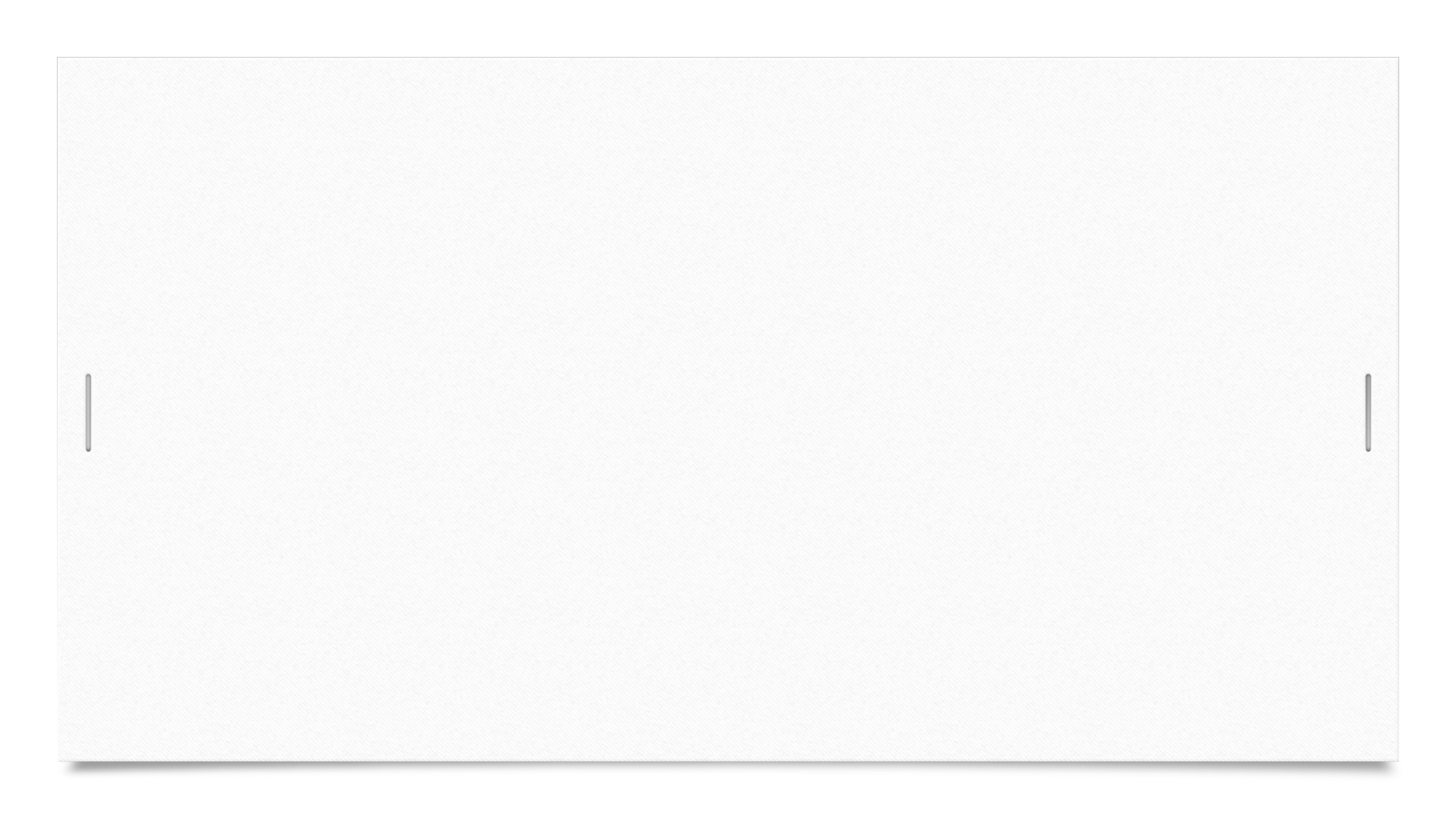 Νύφες
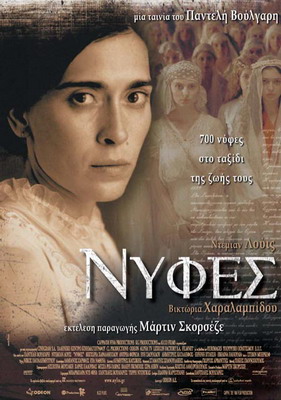 Οι Νύφες είναι μια βραβευμένη δραματική και ηθογραφική ταινία του γνωστού σκηνοθέτη Παντελή Βούλγαρη, παραγωγής 2004. Το θέμα της ταινίας είναι το ταξίδι 700 γυναικών, Ελληνίδων, Τουρκάλων, Ρωσίδων, από την Κωνσταντινούπολη προς τη Νέα Υόρκη, όπου θα συναντήσουν τους άντρες που πρόκειται να παντρευτούν, και ο έρωτας μίας από αυτές τις γυναίκες και ενός Αμερικανού φωτογράφου.
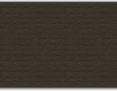 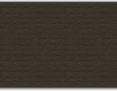 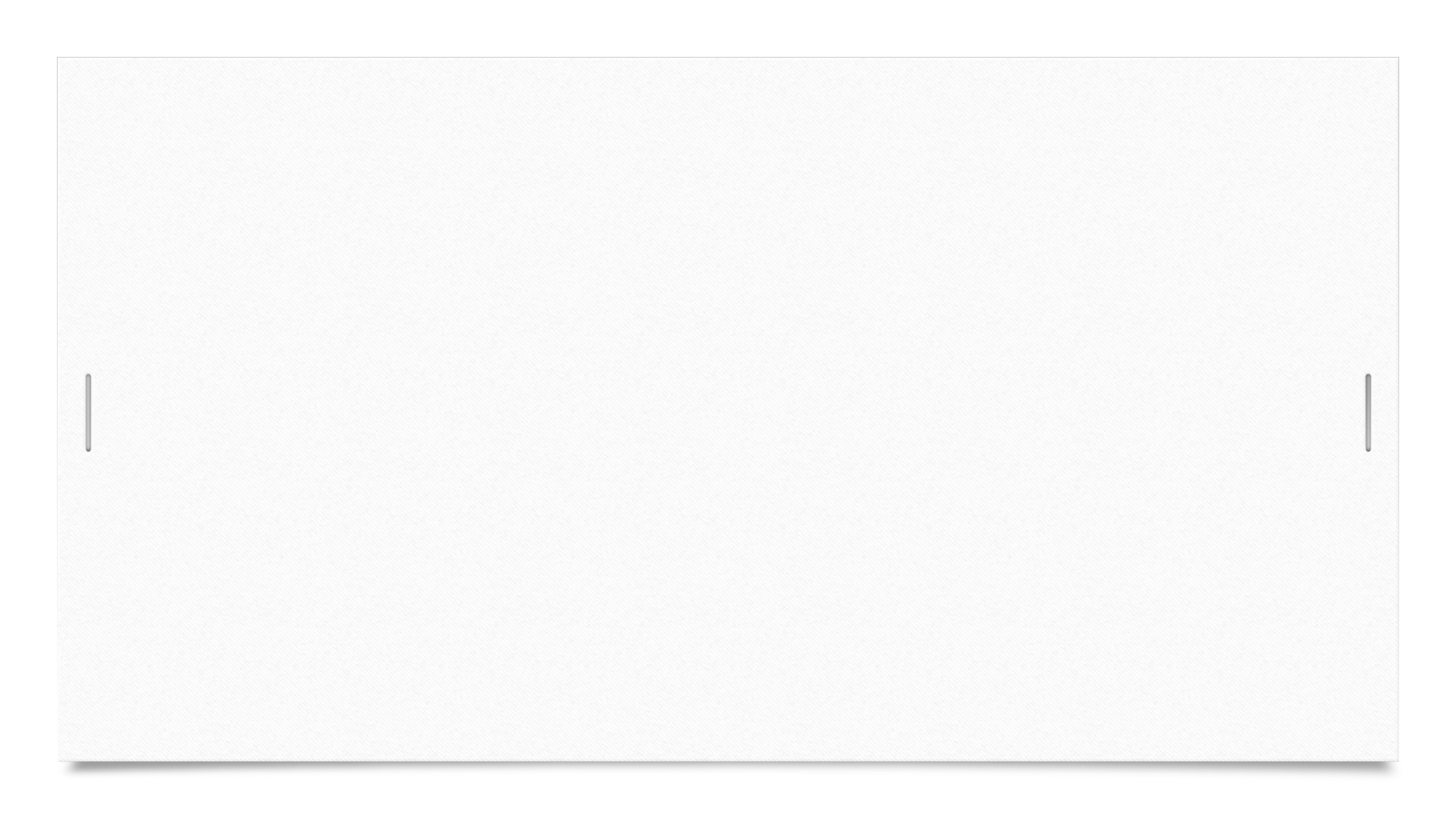 Women make film
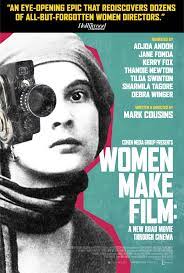 Το Women Make Film είναι μια ταινία ντοκιμαντέρ του Βρετανού-Ιρλανδού σκηνοθέτη και κριτικού ταινίας Mark Cousins Η ταινία έκανε πρεμιέρα την 1η Σεπτεμβρίου 2018 στο Φεστιβάλ Κινηματογράφου της Βενετίας και κυκλοφόρησε στο BFI Player τον Μάιο του 2020.
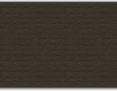 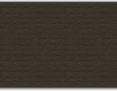 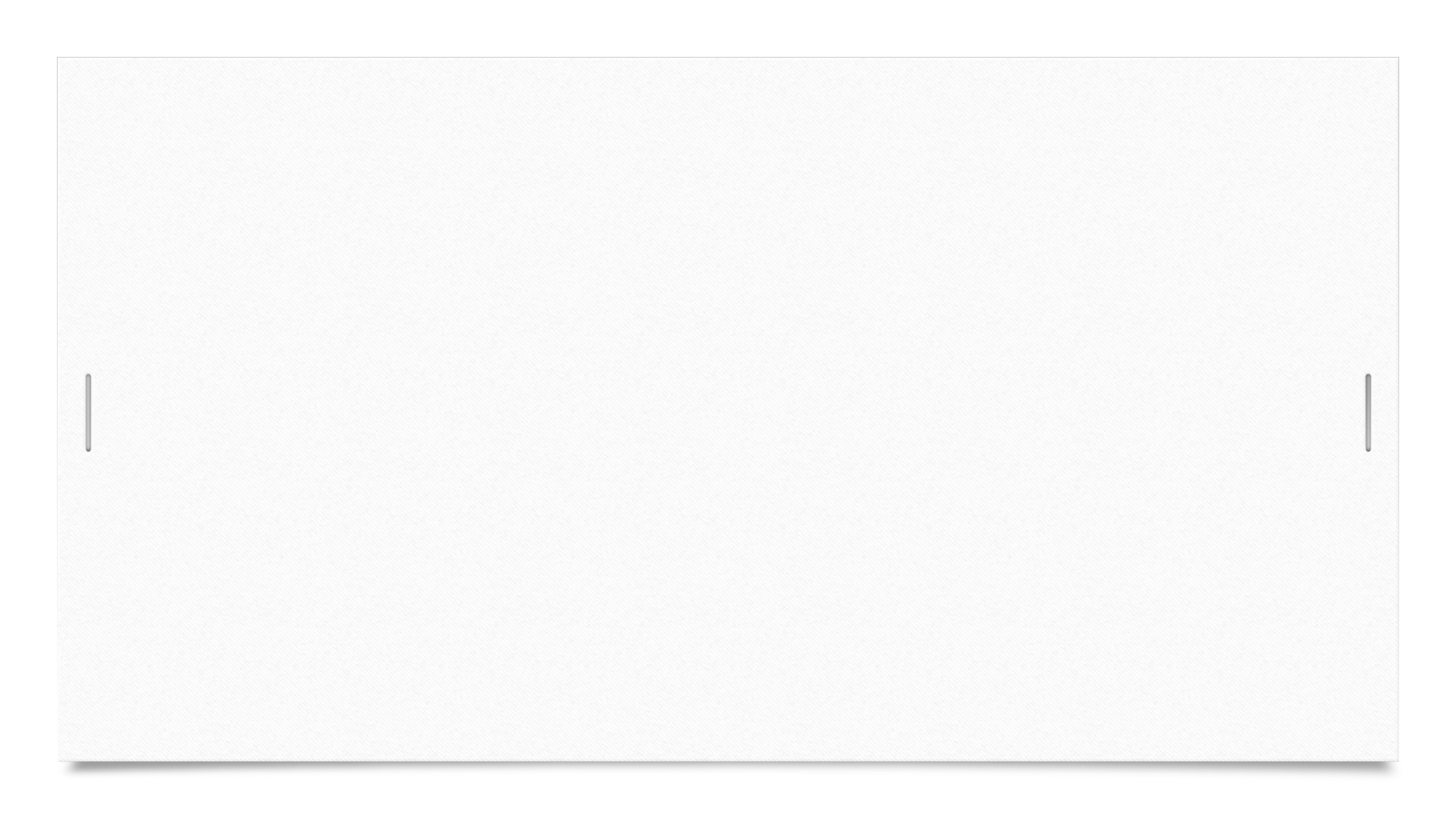 Αμυγδαλιά
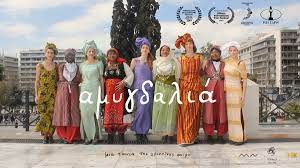 Ένα αφαιρετικό φιλμ με ηρωίδες πέντε γυναίκες οι οποίες δίνουν εναλλακτικές οπτικές γύρω από τις έννοιες της ετερότητας, των συνόρων και της πατρίδας.
Σκηνοθεσία Χριστίνα Φοίβη
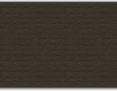 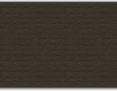 Βιβλιογραφία
Αθανασάτου, Ι. (2003/2013), Φεμινιστικές προσεγγίσεις στην Κινηματογραφική Αφήγηση. Παραδόσεις εαρινού εξαμήνου, Αθήνα: Τμήμα Επικοινωνίας και Μέσων Μαζικής Ενημέρωσης και Διατμηματικό Πρόγραμμα Φύλου και Ισότητας Πανεπιστημίου Αθηνών. 
Αθανασάτου, Ι. (2007), «Ταυτότητες φύλου και αναπαραστάσεις. Από τη συγκρότηση των σημείων της αυτονομίας στη μη διχοτομική ταυτότητα», στο: Γ. Παπαγεωργίου (επιμ.), Έμφυλοι μετασχηματισμοί/ Gendering Transformations, Ρέθυμνο: Πανεπιστήμιο Κρήτης, σελ. 126-134.
Kaplan, A. (1983), Women and film. Both sides of the camera, New York and London: Methuen.
Kaplan, A. (ed.) (2000), Feminism and Film, Oxford University Press.
Mulvey, L. (2005), Οπτικές και άλλες απολαύσεις, μτφρ. Μ. Κουλεντιανού, Αθήνα: Εκδόσεις Παπαζήση.